Figure 2. Brain regions in which BOLD responses were modulated by sound type during the processing of heard auditory ...
Cereb Cortex, Volume 25, Issue 11, November 2015, Pages 4638–4650, https://doi.org/10.1093/cercor/bhv134
The content of this slide may be subject to copyright: please see the slide notes for details.
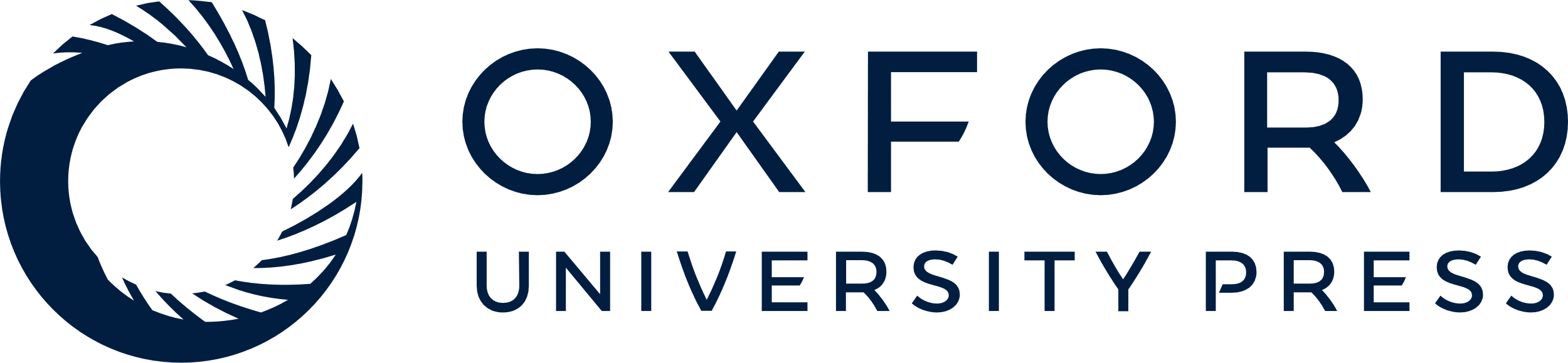 [Speaker Notes: Figure 2. Brain regions in which BOLD responses were modulated by sound type during the processing of heard auditory information. The dotted dark red circle denotes a 12-mm sphere centered at the peak of the SMA cluster where the amount of gray matter was shown to correlate with auditory imagery (VBM study); this sphere was used for the representational similarity analysis looking at the links between representational specificity of heard sounds and vividness of imagery. For visualization purposes, activation maps were thresholded at P < 0.005 peak-level uncorrected (full details of activated sites are presented in Table 2).


Unless provided in the caption above, the following copyright applies to the content of this slide: © The Author 2015. Published by Oxford University PressThis is an Open Access article distributed under the terms of the Creative Commons Attribution License (http://creativecommons.org/licenses/by/4.0/), which permits unrestricted reuse, distribution, and reproduction in any medium, provided the original work is properly cited.]